PREVI ISOLA:  Has been in use since October 17, 2011
1
Inoculation of plates
2
Inoculation of Plates
0.01mL of urine is pipetted onto each plate, so each colony = 100/mL

A comb consisting of 17 “loops” streaks the urine around in a circle	

Low and high probability contamination urines will be set up on Previ unless QNS
3
Reading plates
Ignore the center 5 “rings” of growth

Look for growth in each quadrant

Special “readers” will be used
4
Reading plates
5
Reading plates
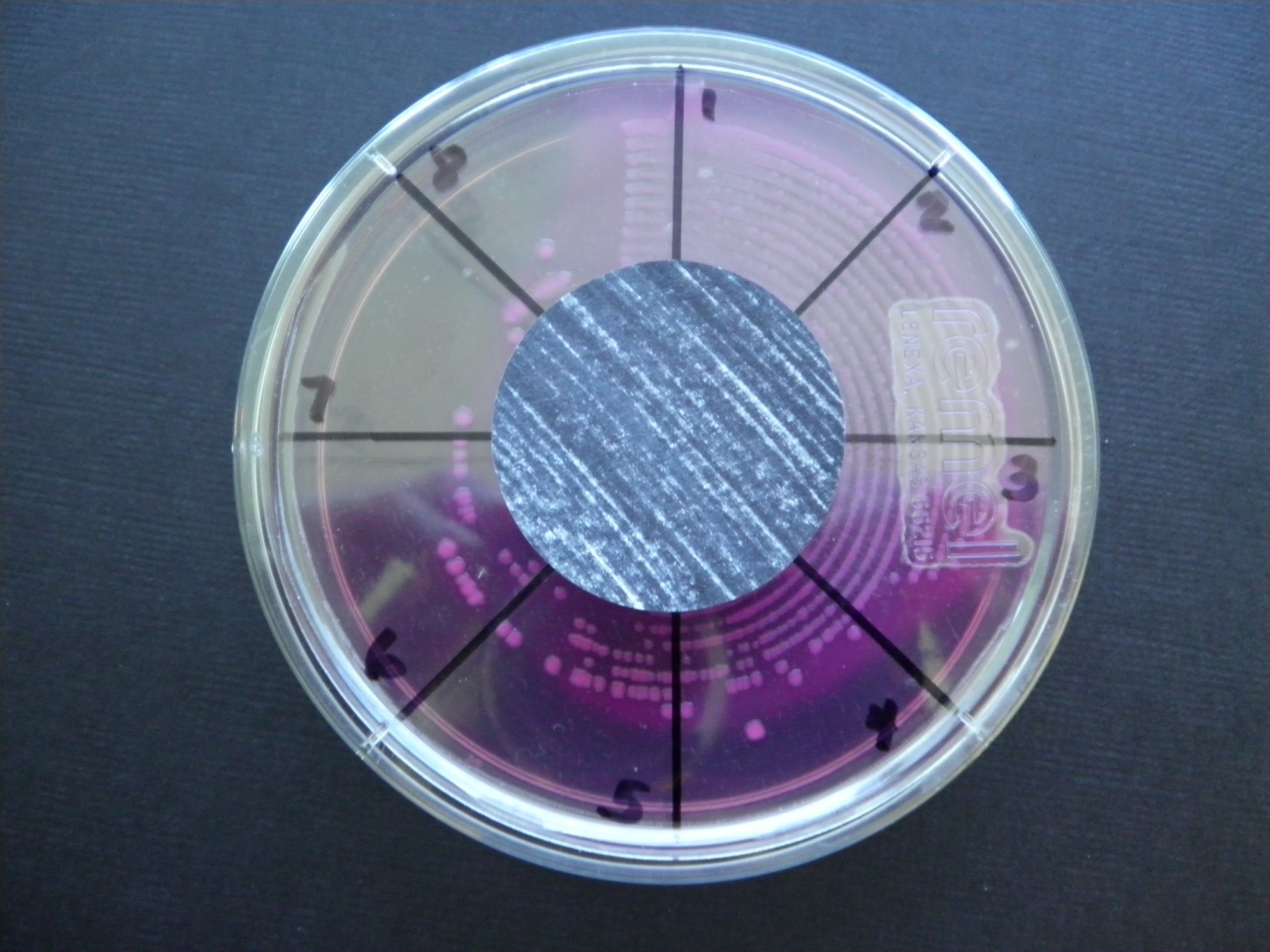 6
Reading plates
Do not read plates marked with an “X”

Something went wrong during set up – no inoculum, no pipet tip, etc.

Can be misread as No Growth
7
Reading plates
8
Reading plates
Whenever you report a heavy colony count (60,000-100,000 CFU/mL or >100,000 CFU/mL), there must be heavy growth in the center rings that are ignored 

When in doubt, count the number of colonies and multiply by 100 – then select the colony count range to report.
9
Reading plates
If you are able to count the colonies, it should not be reported as 60,000-100,000 CFU/mL or >100,000 CFU/mL

If you see one or two colonies in a quadrant, that is not enough growth to report – so default to the next lower quadrant

If you see one or more skipped quadrants with growth in later quadrants – default to the lowest quadrant with growth
10
Reporting:  high probability contamination specimens
High probability contamination urines will be reported using ranges of colony counts

Report colony count as one of four ranges
11
Reporting:  high probability contamination specimens
12
Reporting:  low probability contamination specimens
Low probability contamination urines will be reported by counting each colony and multiplying by 100

For colony counts <1,000, report an actual colony count rounded to the nearest 100 – do not report a range
13
Reporting:  low probability contamination specimens
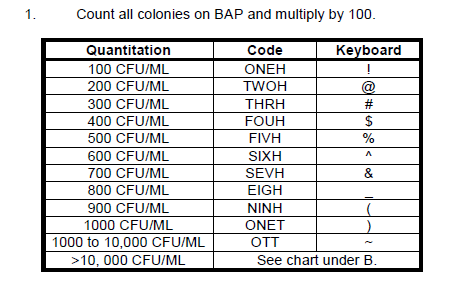 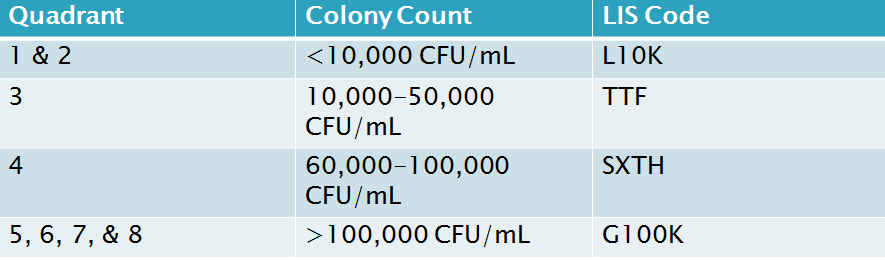 14
Reporting
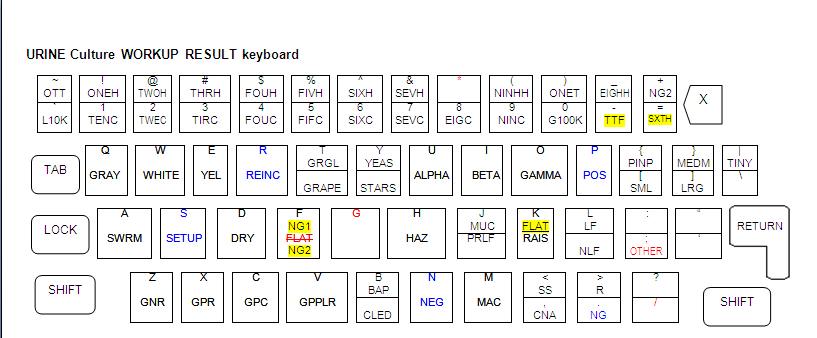 15
Reporting
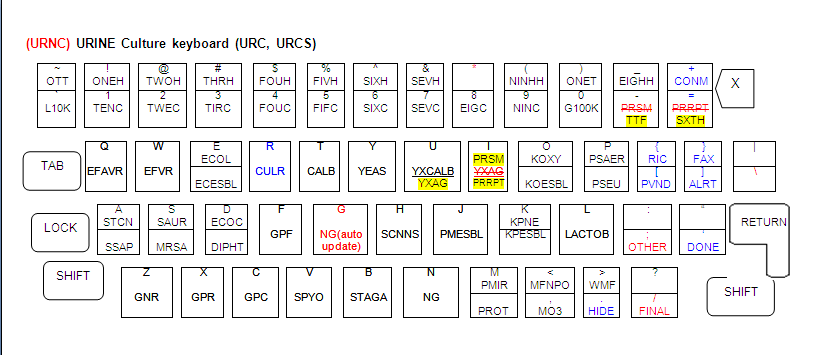 16